Урок русского языка. 3 класс.«Школа 2100»
Учитель начальных классов Лысенко Е. И.
МАОУ гимназия № 5
Г. Новороссийск.
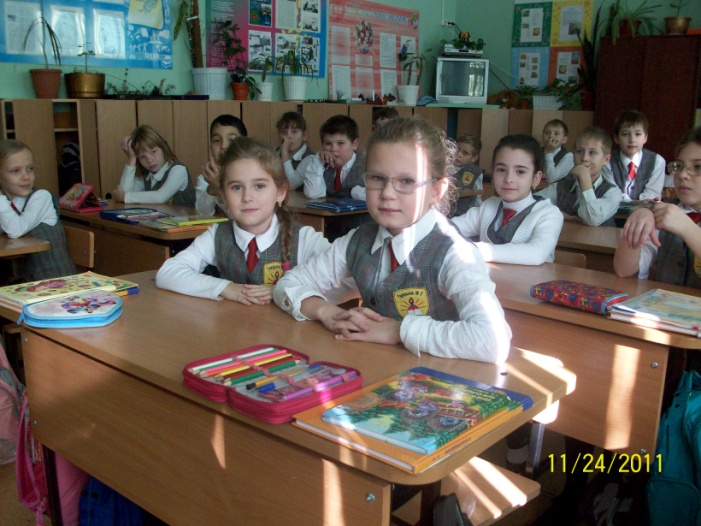 Предложения с однородными членами.
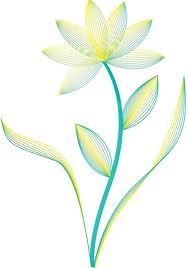 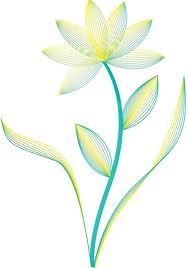 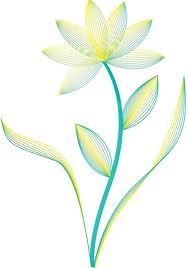 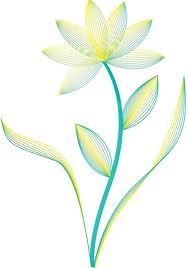 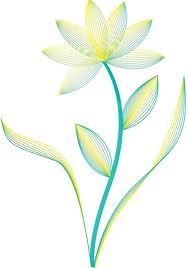 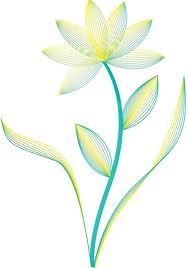 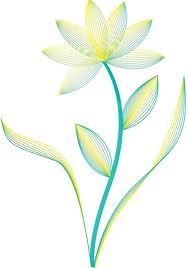 Какие же члены предложения могут быть однородными?
Как найти их в предложении?
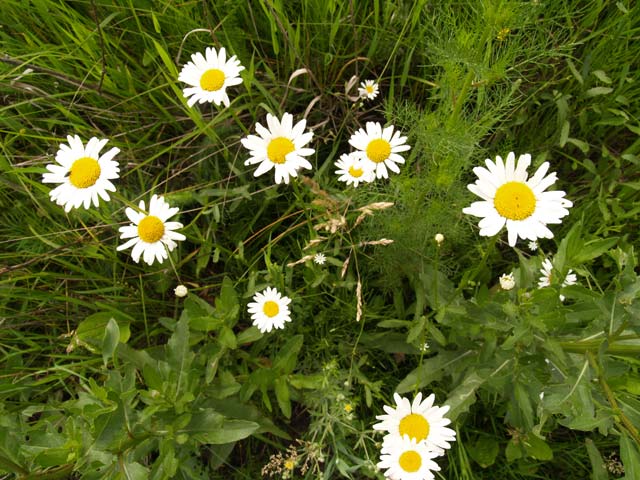 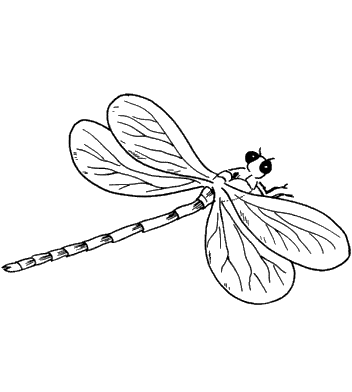 Стрекоза
На ромашку у ворот
Опустился вертолёт –
Золотистые глаза.
Кто же это?
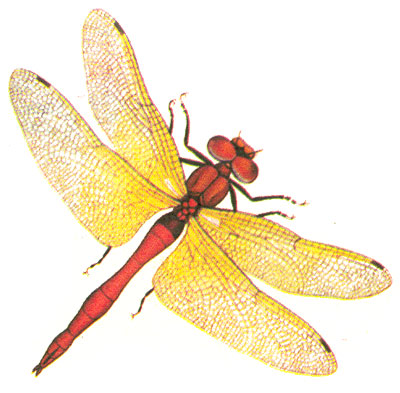 Стрекоза
1) Хищное насекомое с длинным тонким телом и двумя парами прозрачных крыльев, производящих при полёте характерный шум.
2) (разг.) О живой, подвижной девочке.
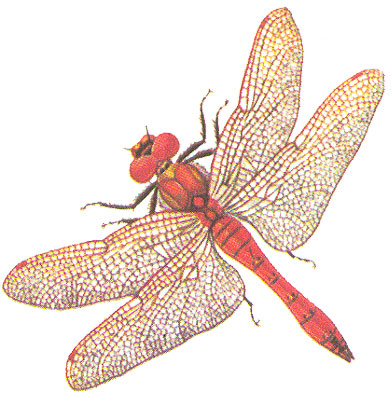 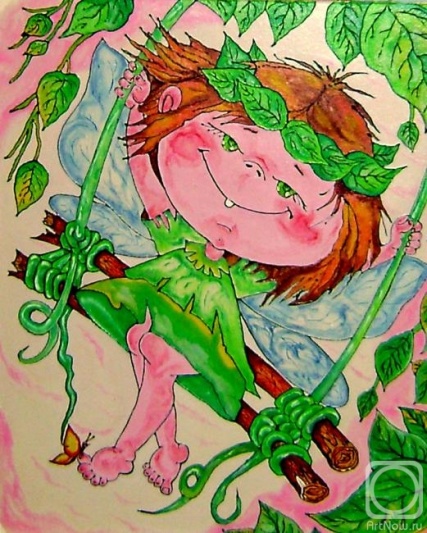 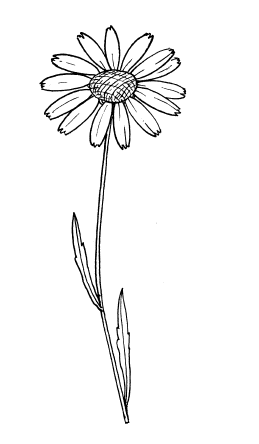 Спит на ветке стр_к_за – 
Бирюзовые гл_за.
Целый день она л_тала
Возле реч_ки у дв_ров, 
Много мошек нахв_тала,
Много с_ела комаров.
               
                   В. Земной.
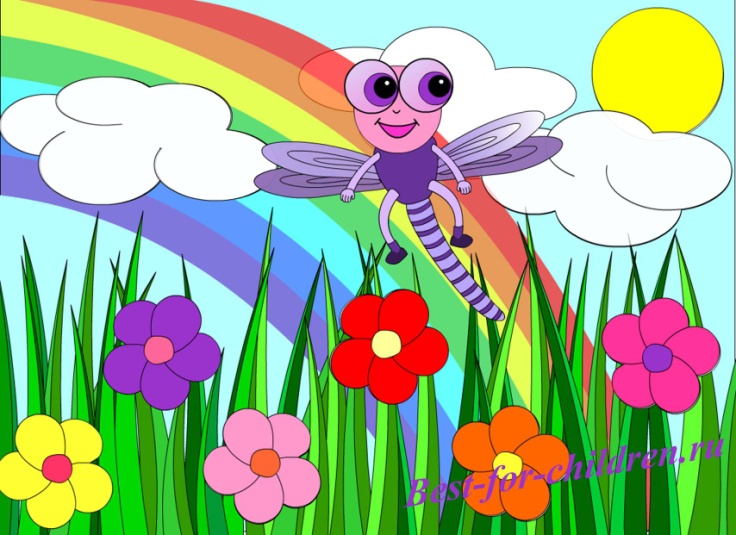 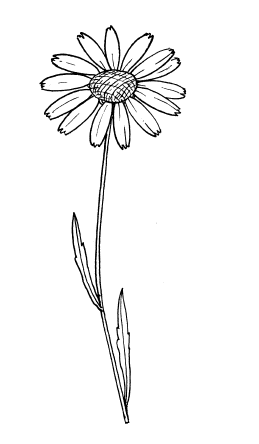 Спит на ветке стрекоза – 
Бирюзовые глаза.
Целый день она летала
Возле речки у дворов, 
Много мошек нахватала,
Много съела комаров.
               
                   В. Земной.
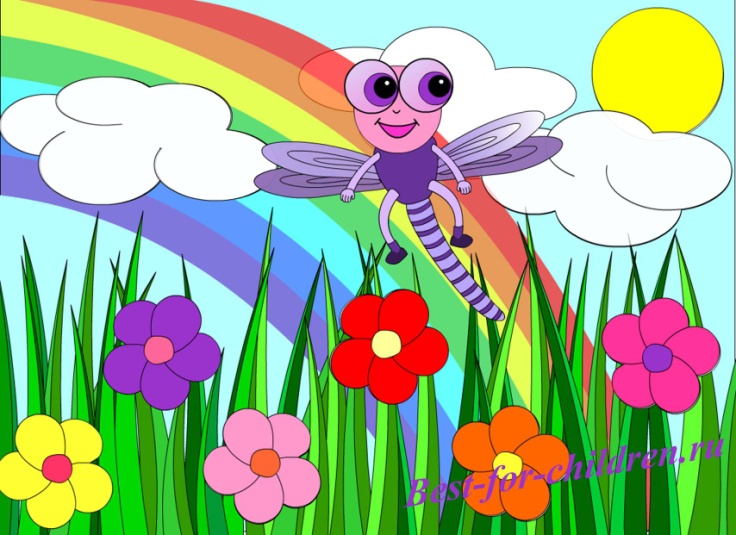 Упражнение 417.
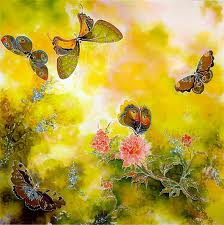 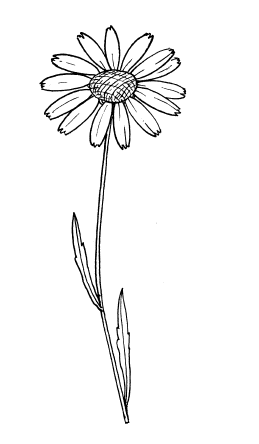 Упражнение 418
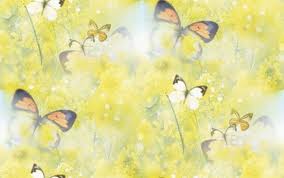 В предложении может быть несколько подлежащих при одном сказуемом.
В предложении может быть несколько сказуемых при одном подлежащем.
Такие подлежащие и сказуемые называются однородными.
Однородные подлежащие и сказуемые соединяются при помощи интонации, союзом И или только с помощью интонации перечисления.
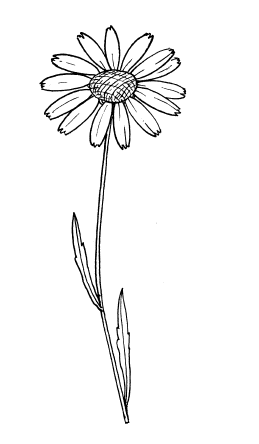 Упражнение 419
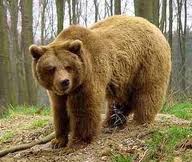 Какие же члены предложения могут быть однородными?
Как найти их в предложении?
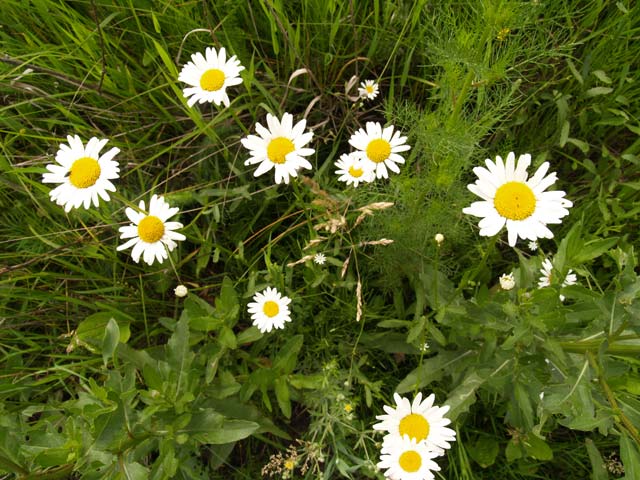 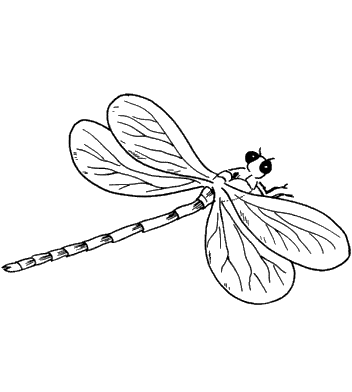 Спасибо за хорошую работу!
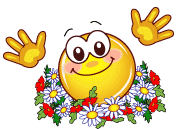